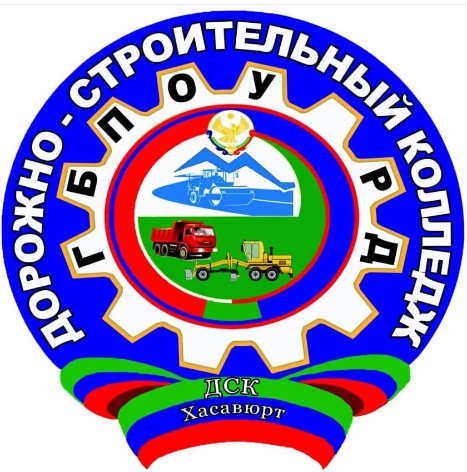 Дорожно-строительный колледж г.Хасавюрт Республика Дагестан
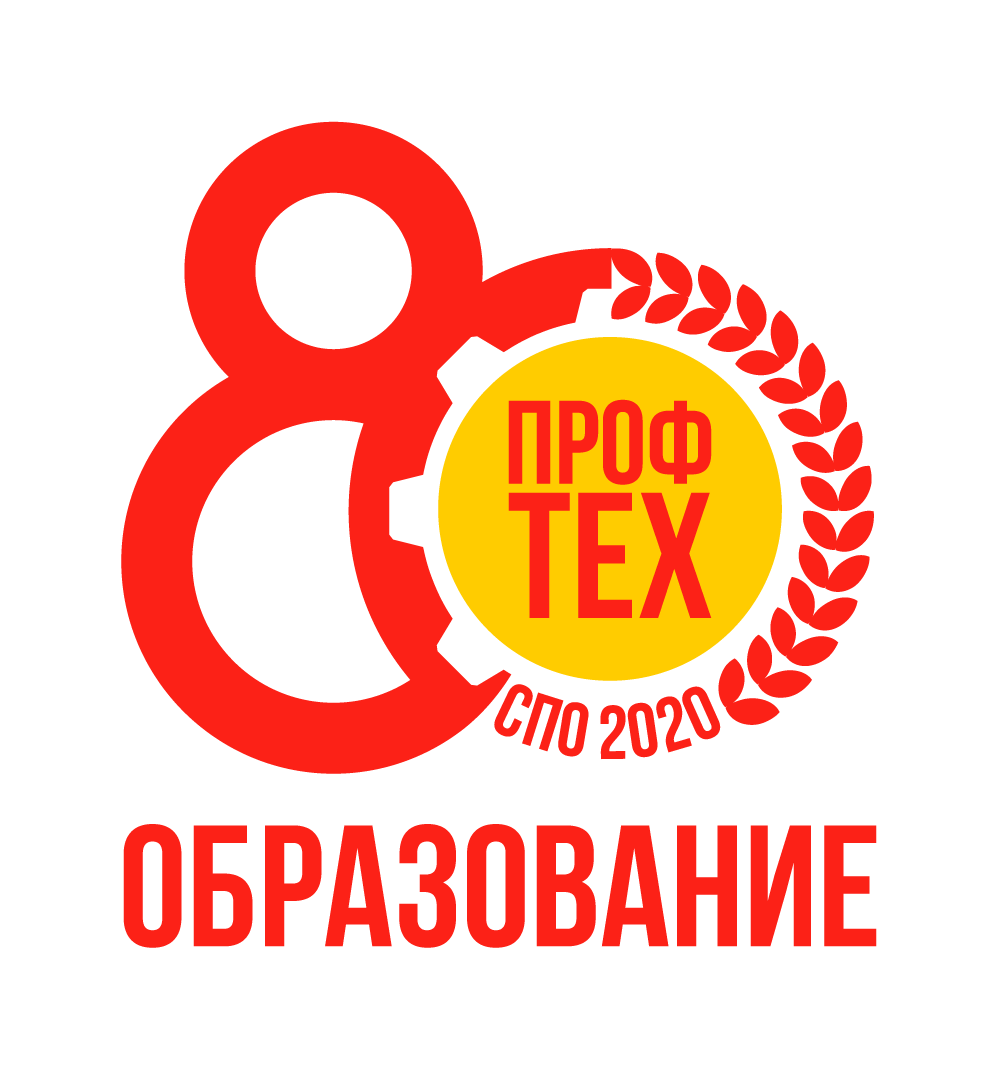 Всероссийский конкурс на лучший арт-объект, посвященный празднованию 80-летия системы профессионально-технического образования.

Цель конкурса: 
-Создание на территории колледжа памятного арт-объекта, посвященного празднованию 80-летия ПТО
Задачи конкурса: 
-Демонстрация преемственности между профессионально – техническим образованием и среднем профессиональном образованием.
-Развитие творческого потенциала, расширение кругозора и формирование интереса к будущей профессией среди обучающихся ПОО 
- Привлечение к реализации арт-объектов преподавателей ПОО для выстраивания межпоколенческого взаимодействия как одного из существенных факторов развития профессионала.
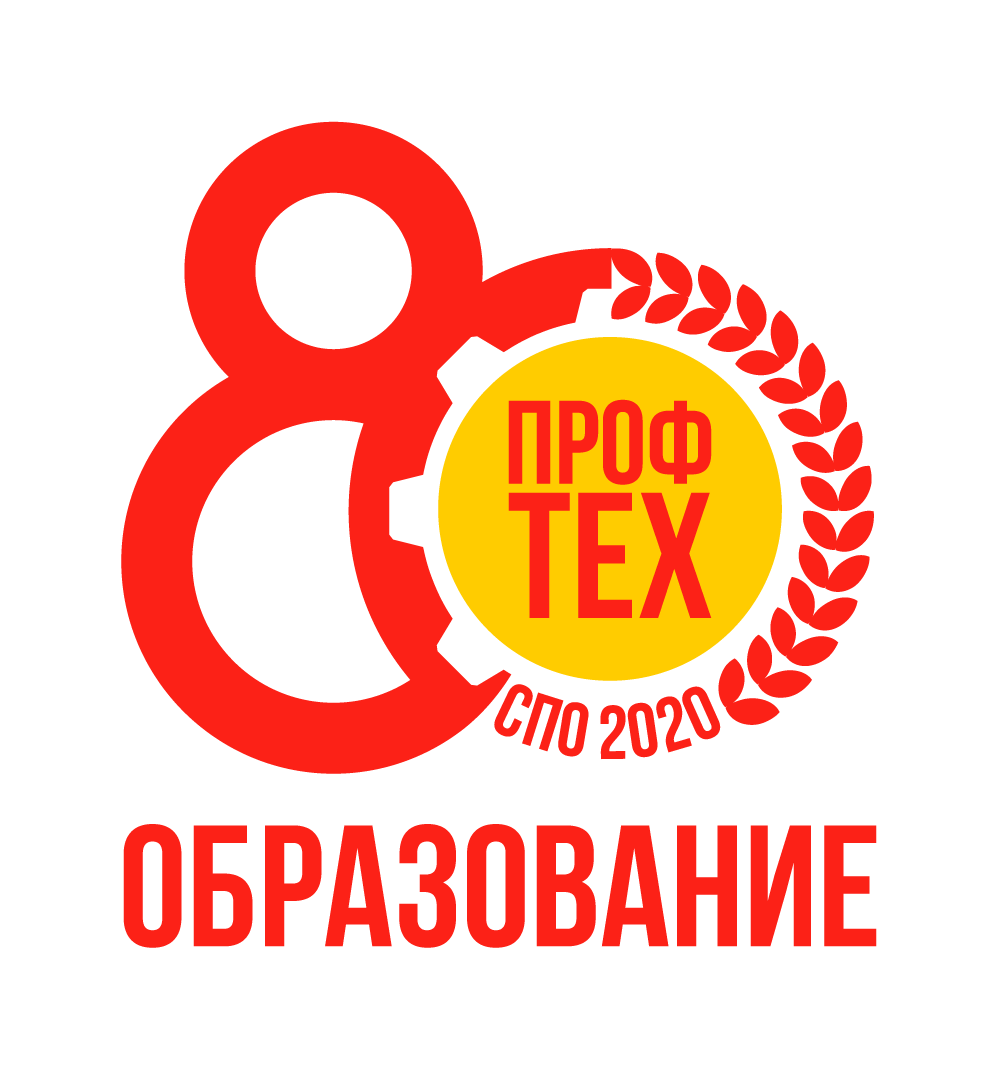 В рамках данного конкурса на лучший арт-объект на территории дорожно-строительного колледжа решили создать и установить памятный арт-объект «Каток».
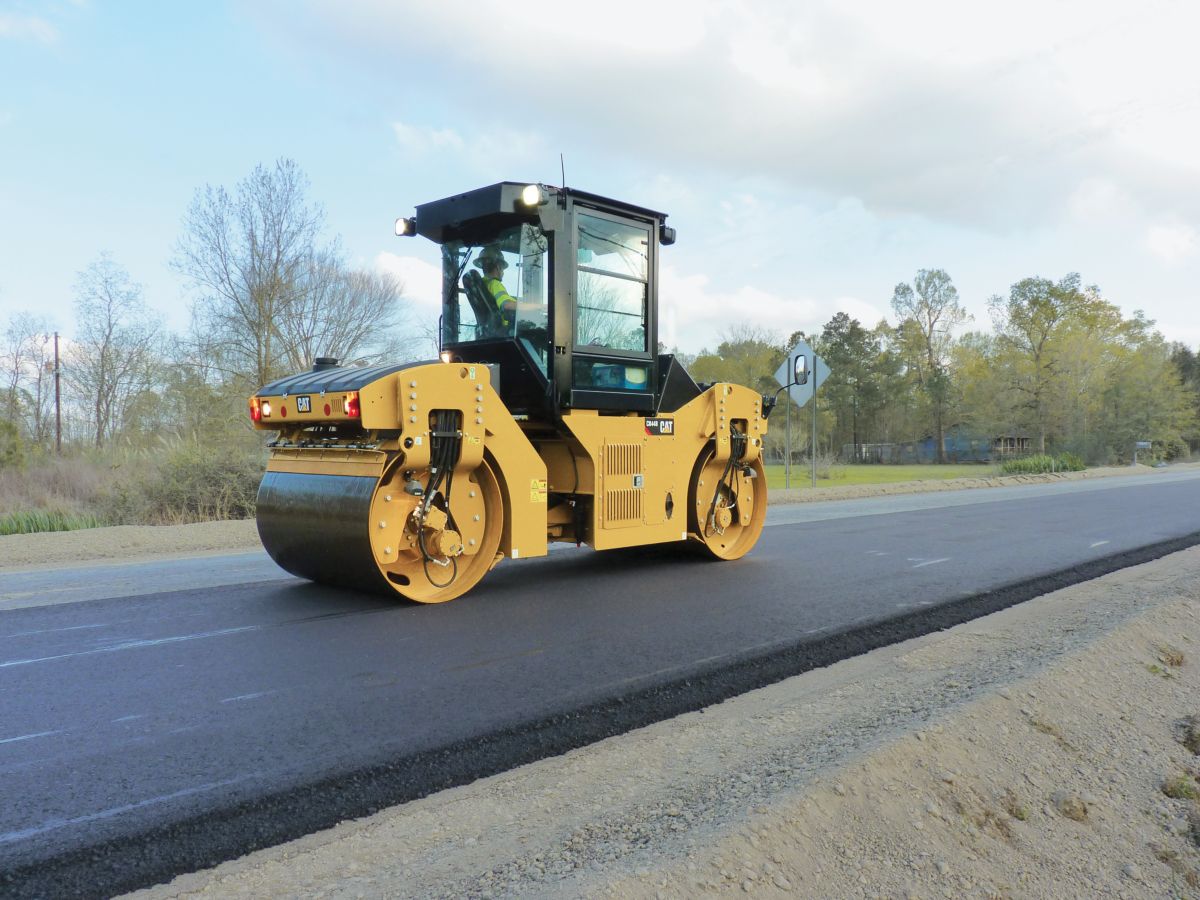 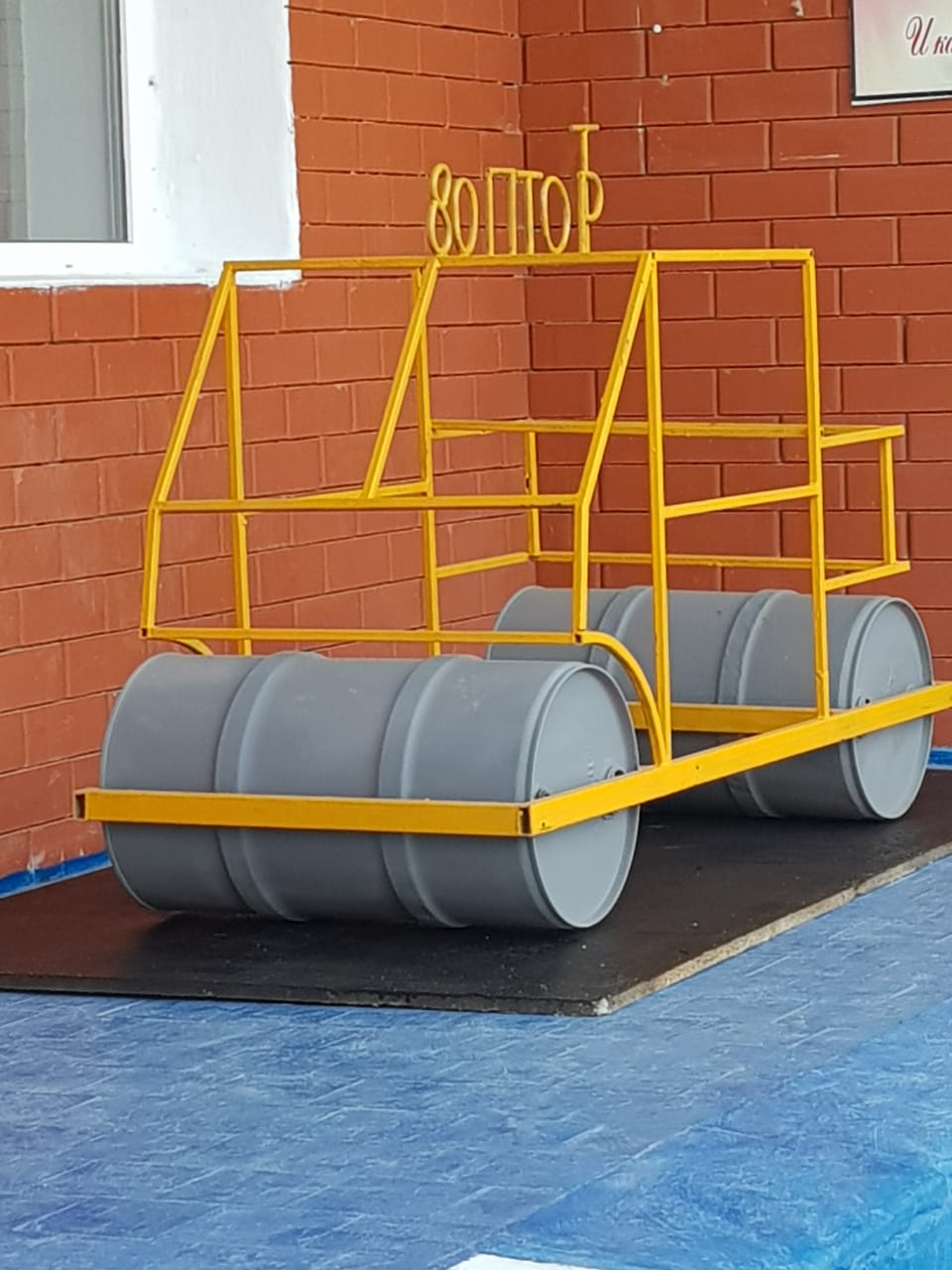 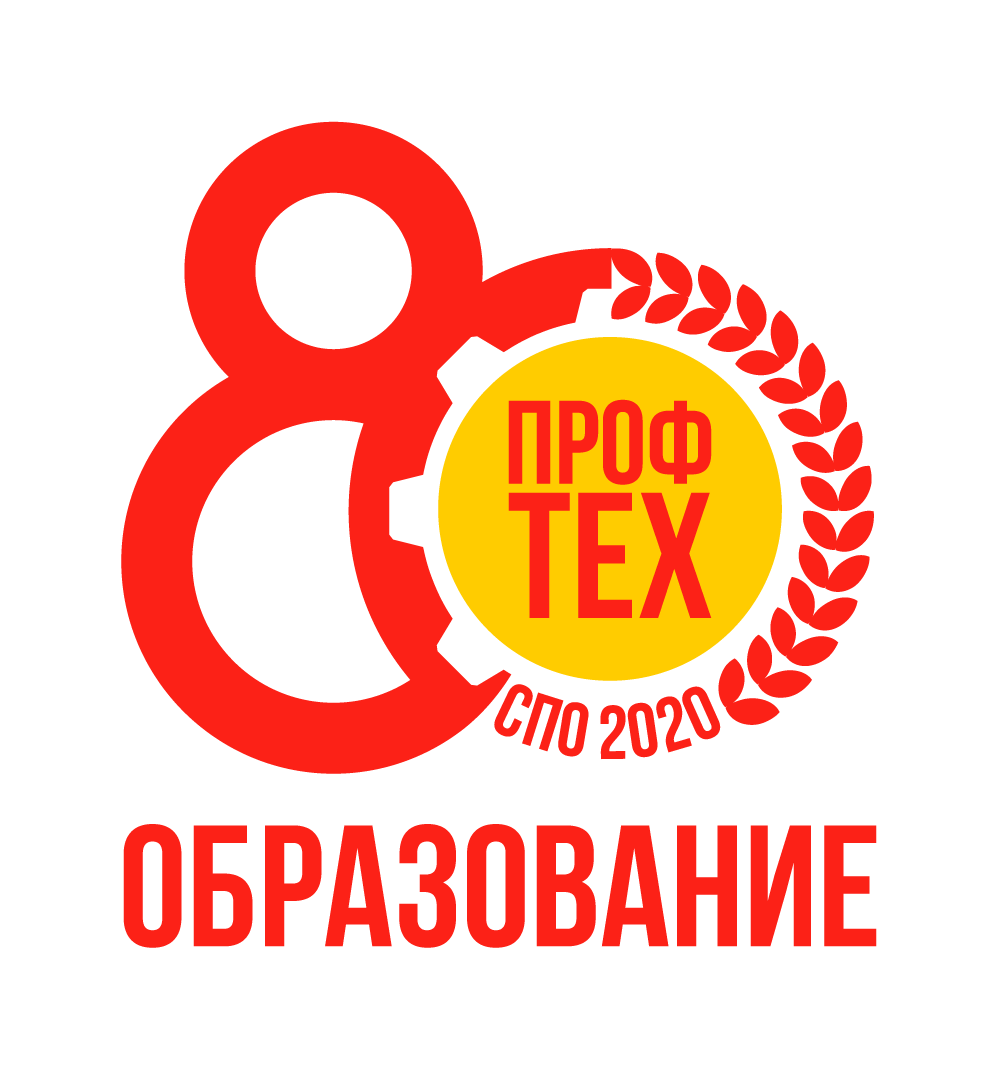 Над созданием проекта «Каток» работали: мастер производственного обучения Сайдулаев Салим Мусаевич и студент 3 курса группы 1Т2 по профессии «Тракторист-машинист с/х производства» Амирханов Салимхан Гусейнмагомедович
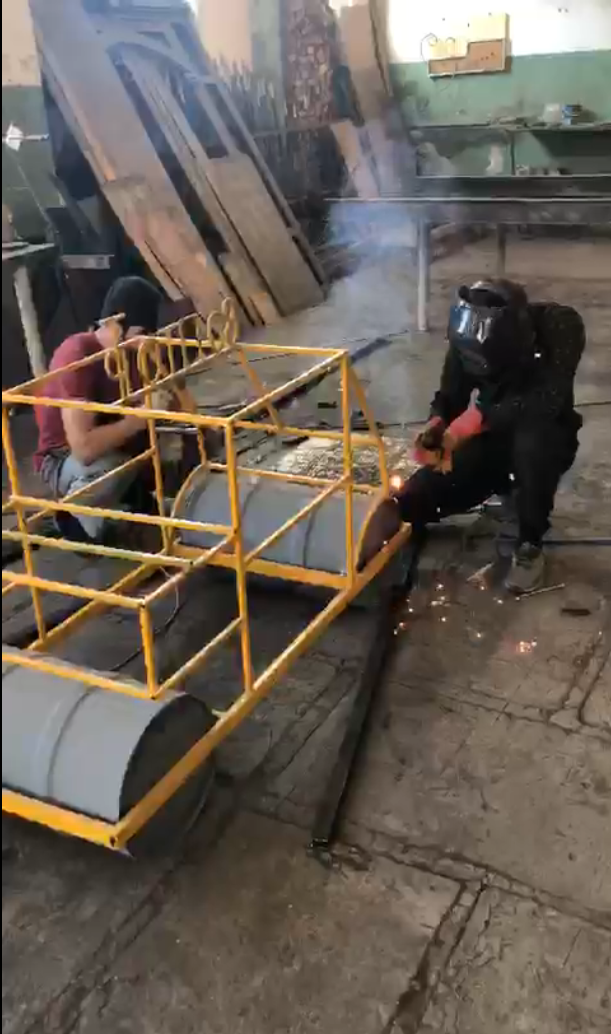 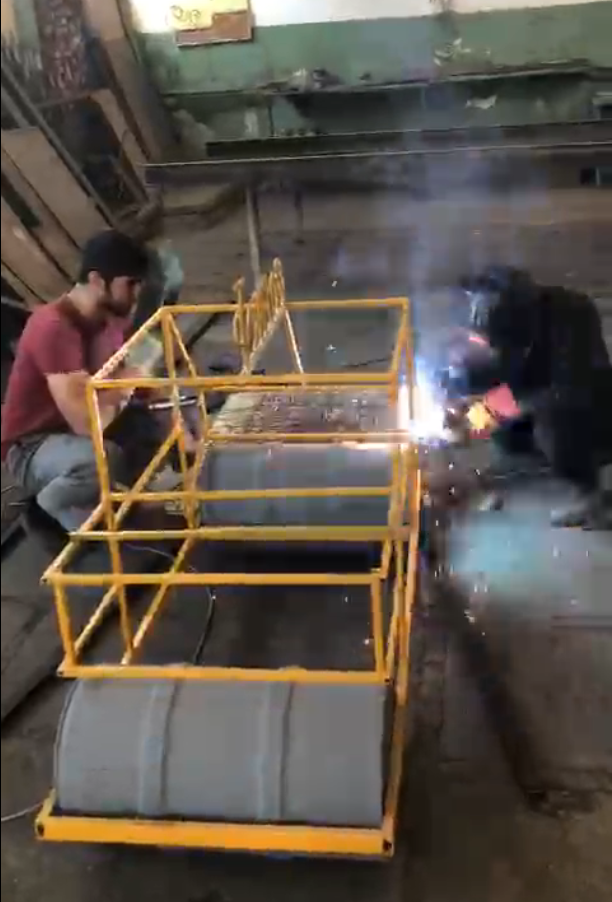 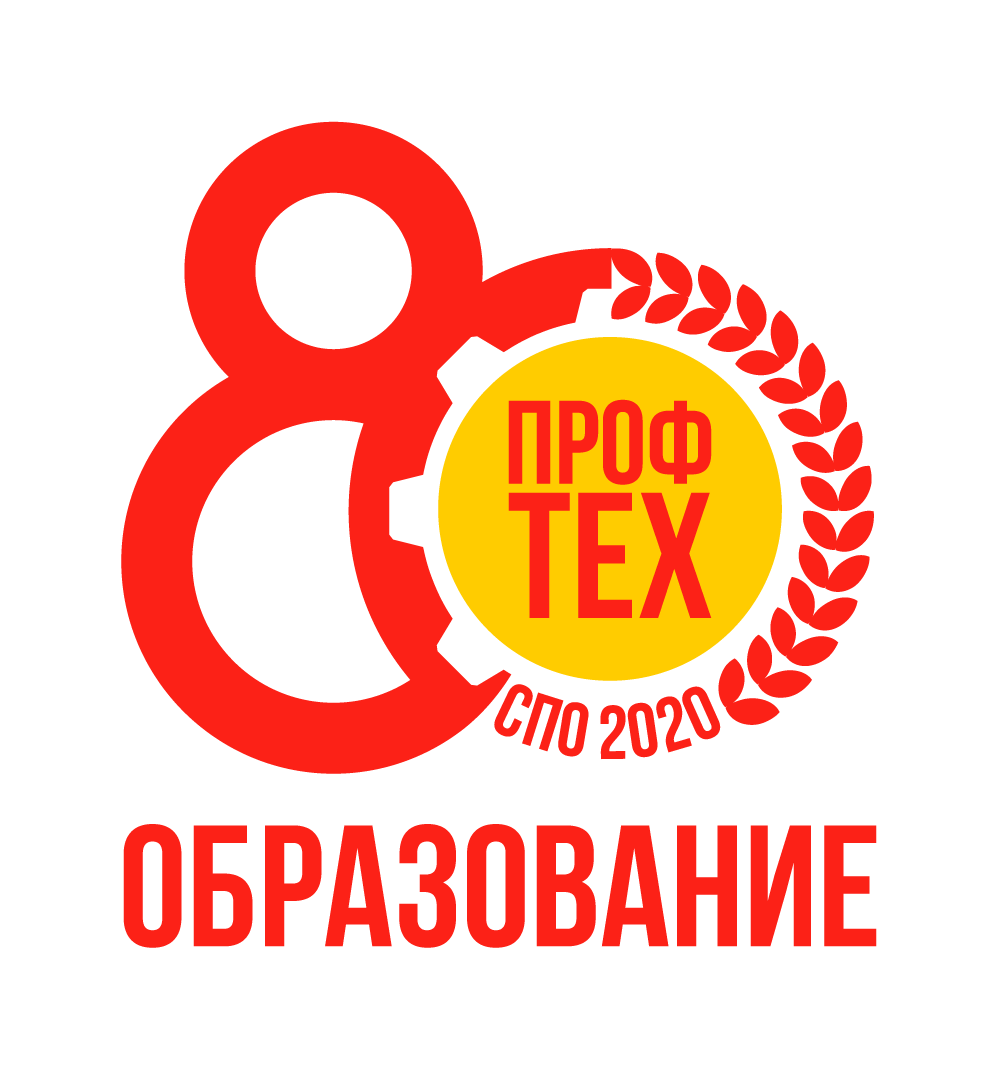 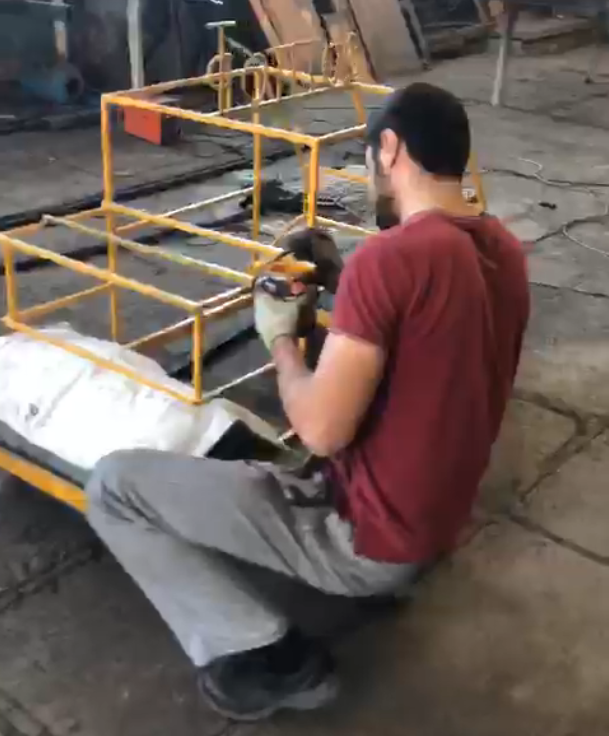 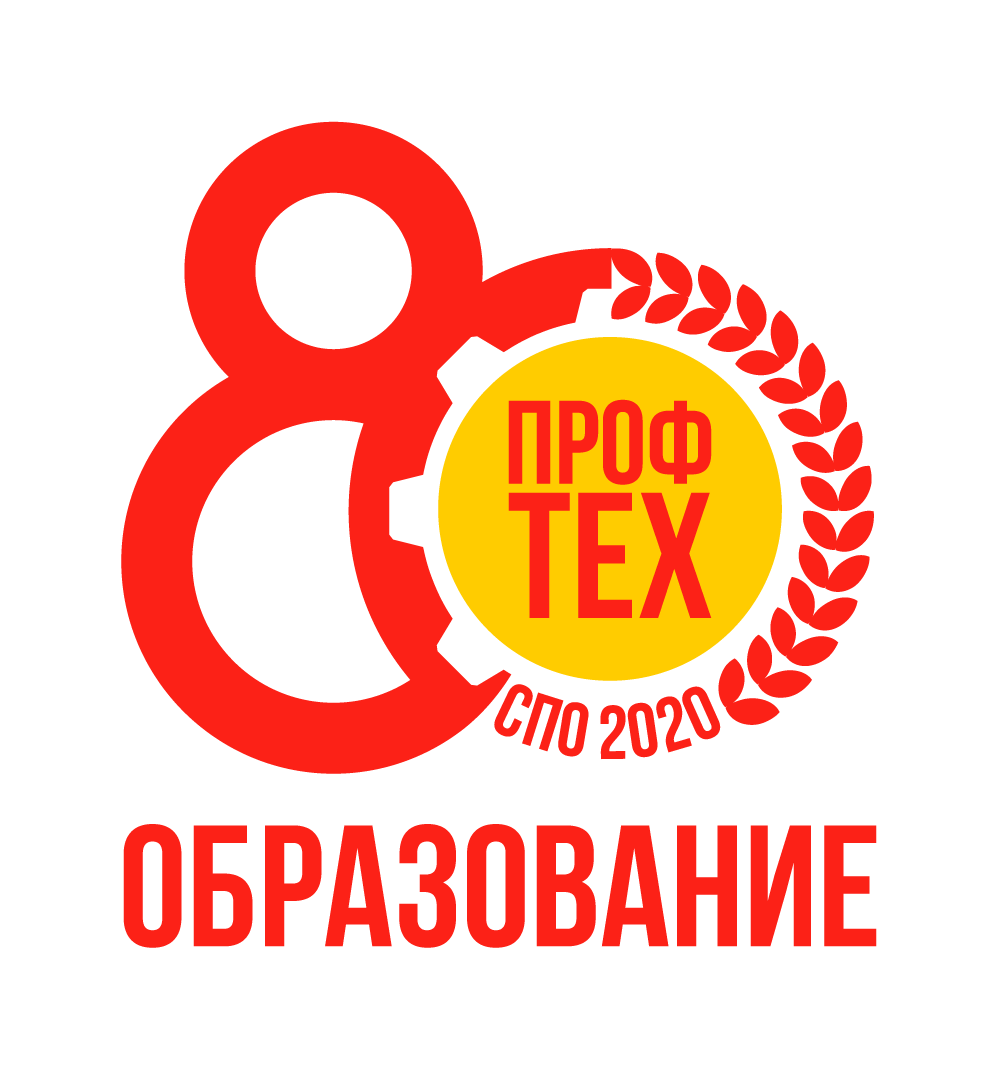 Завершающий этап работы
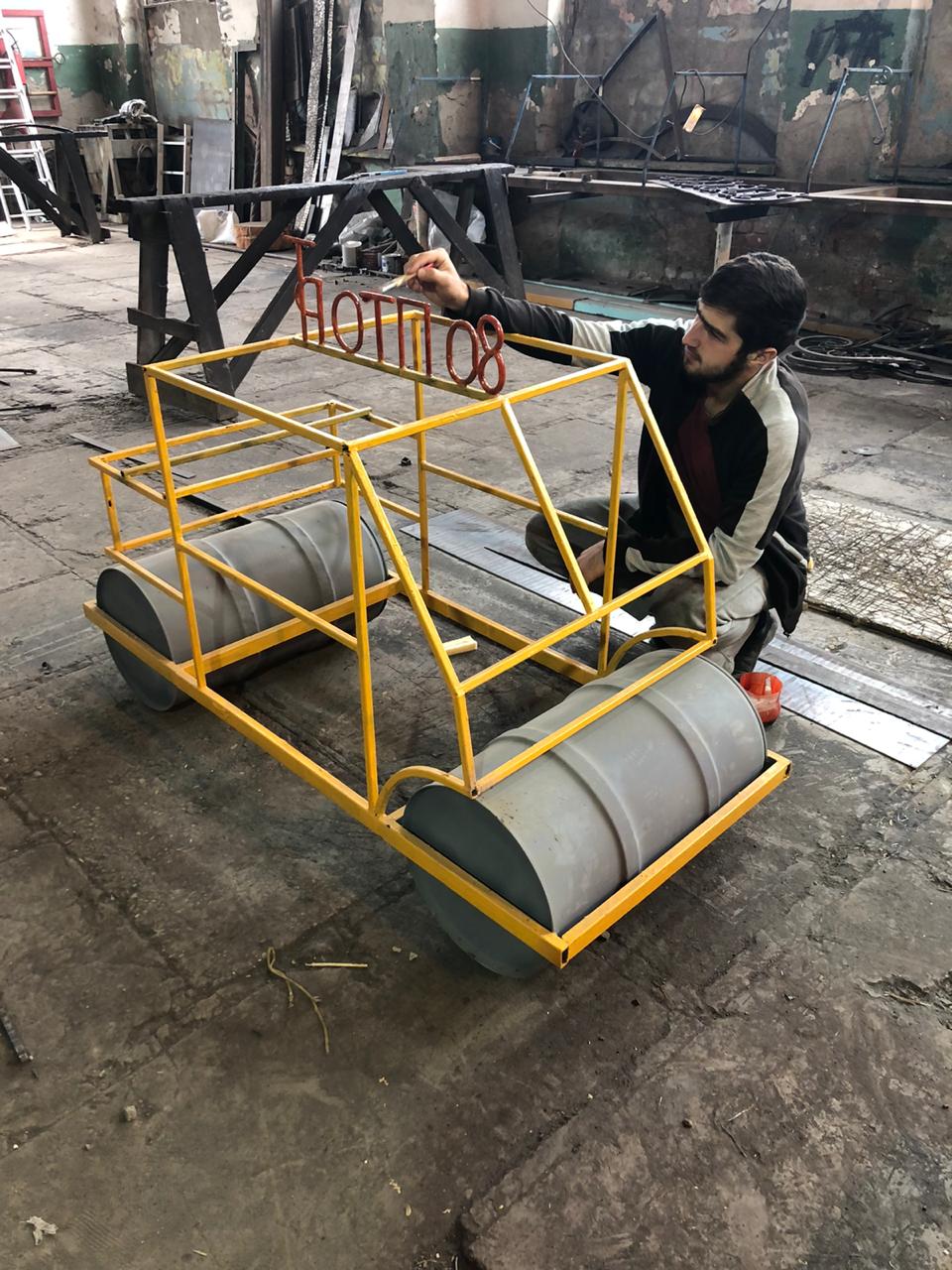 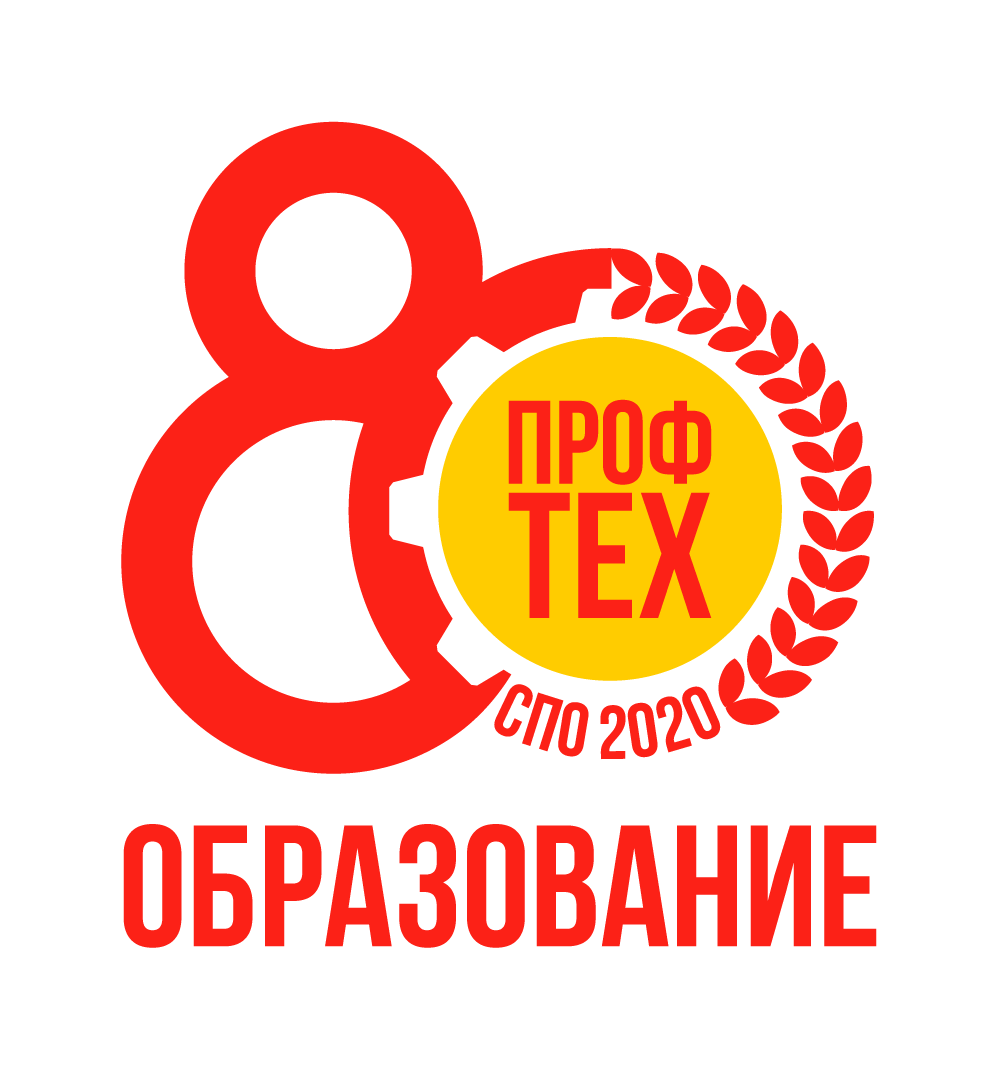 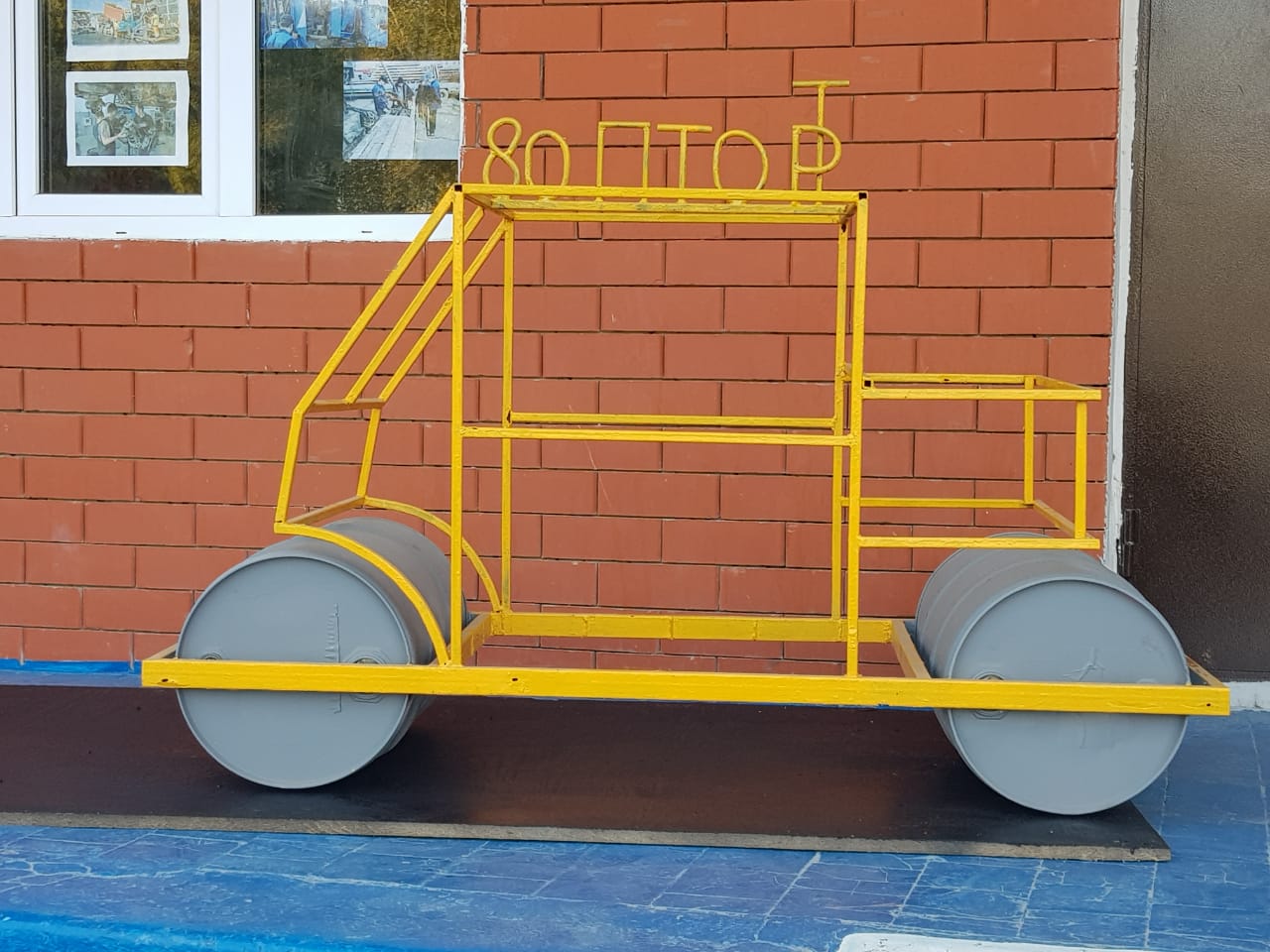 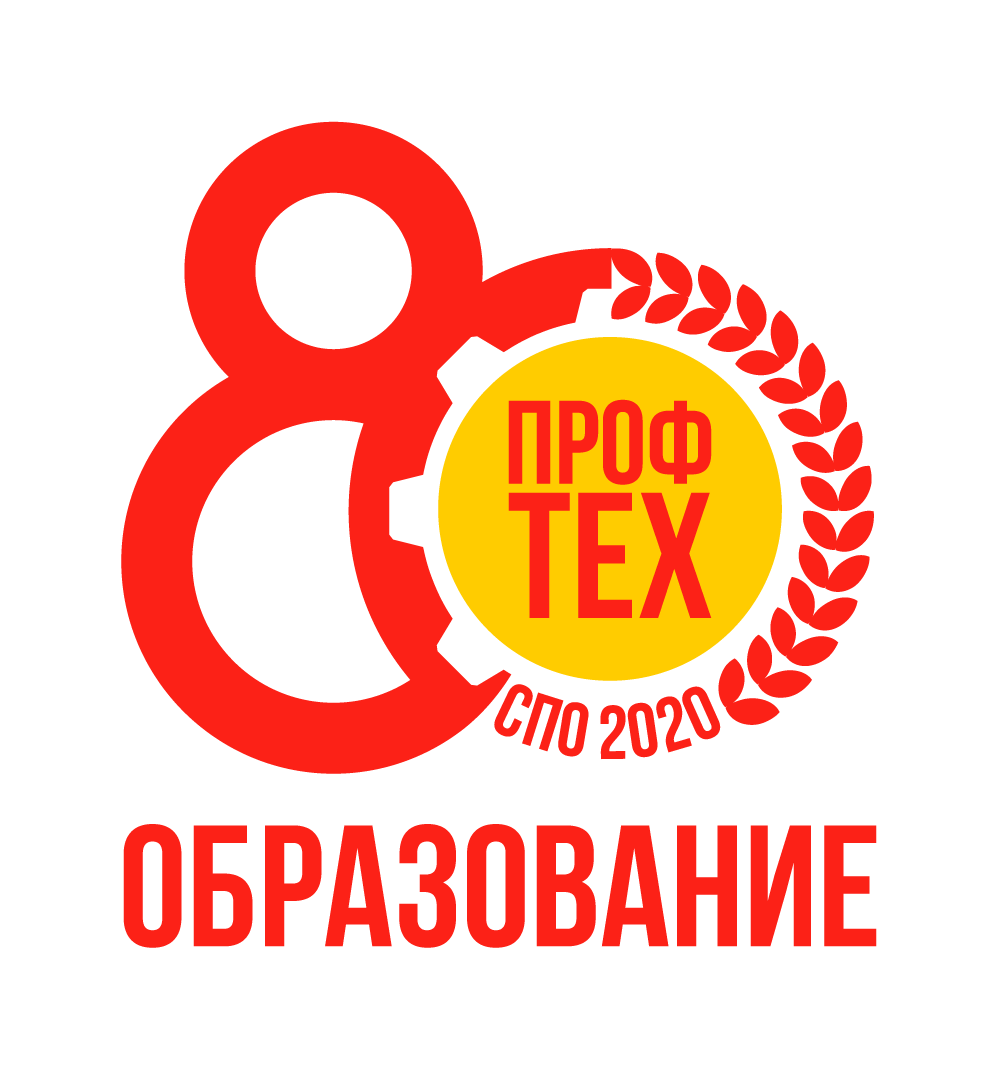 Авторы и создатели арт-объекта: мастер производственного обучения Сайдулаев Салим Мусаевич и студент 3 курса группы 1Т2 по профессии «Тракторист-машинист с/х производства» Амирханов Салимхан Гусейнмагомедович                                        «Дорожно – строительного колледжа» г.Хасавюрт
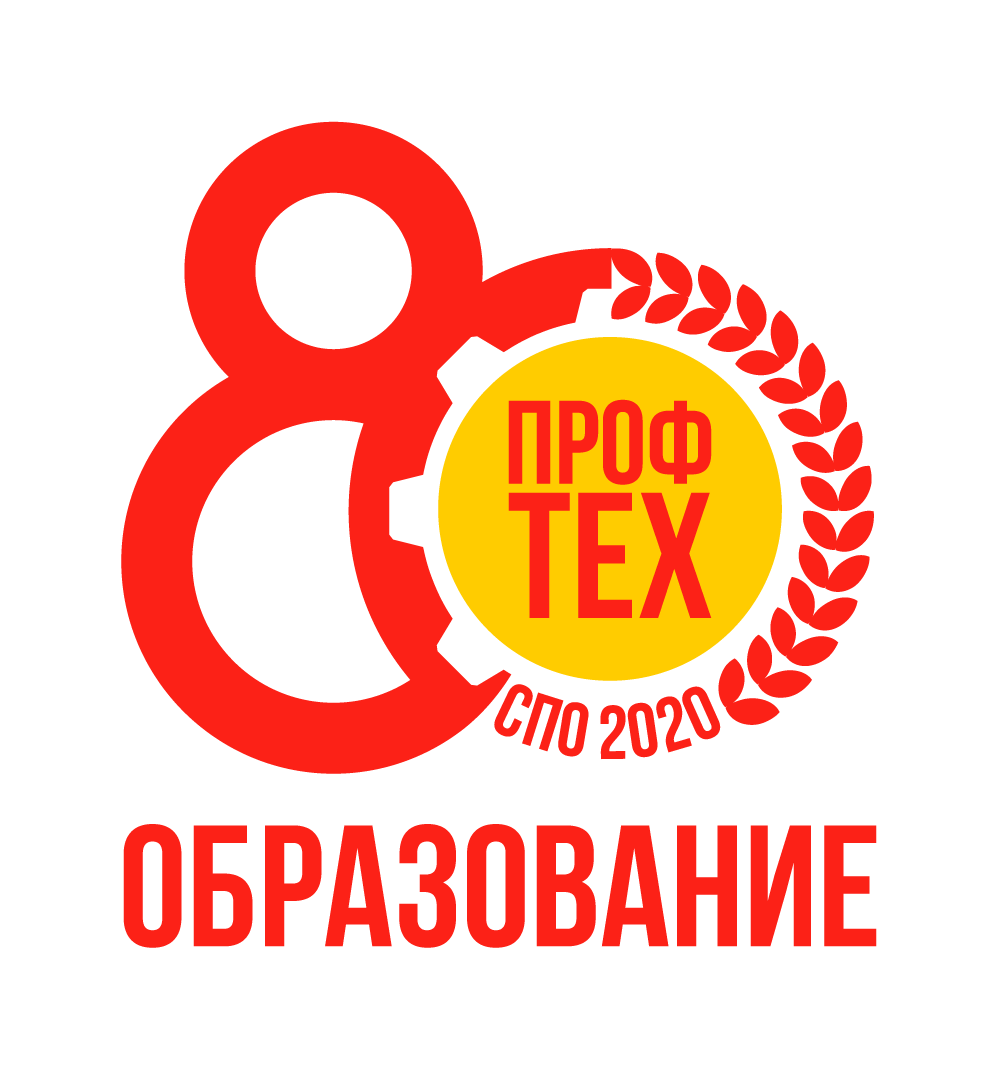 2020 - Хасавюрт